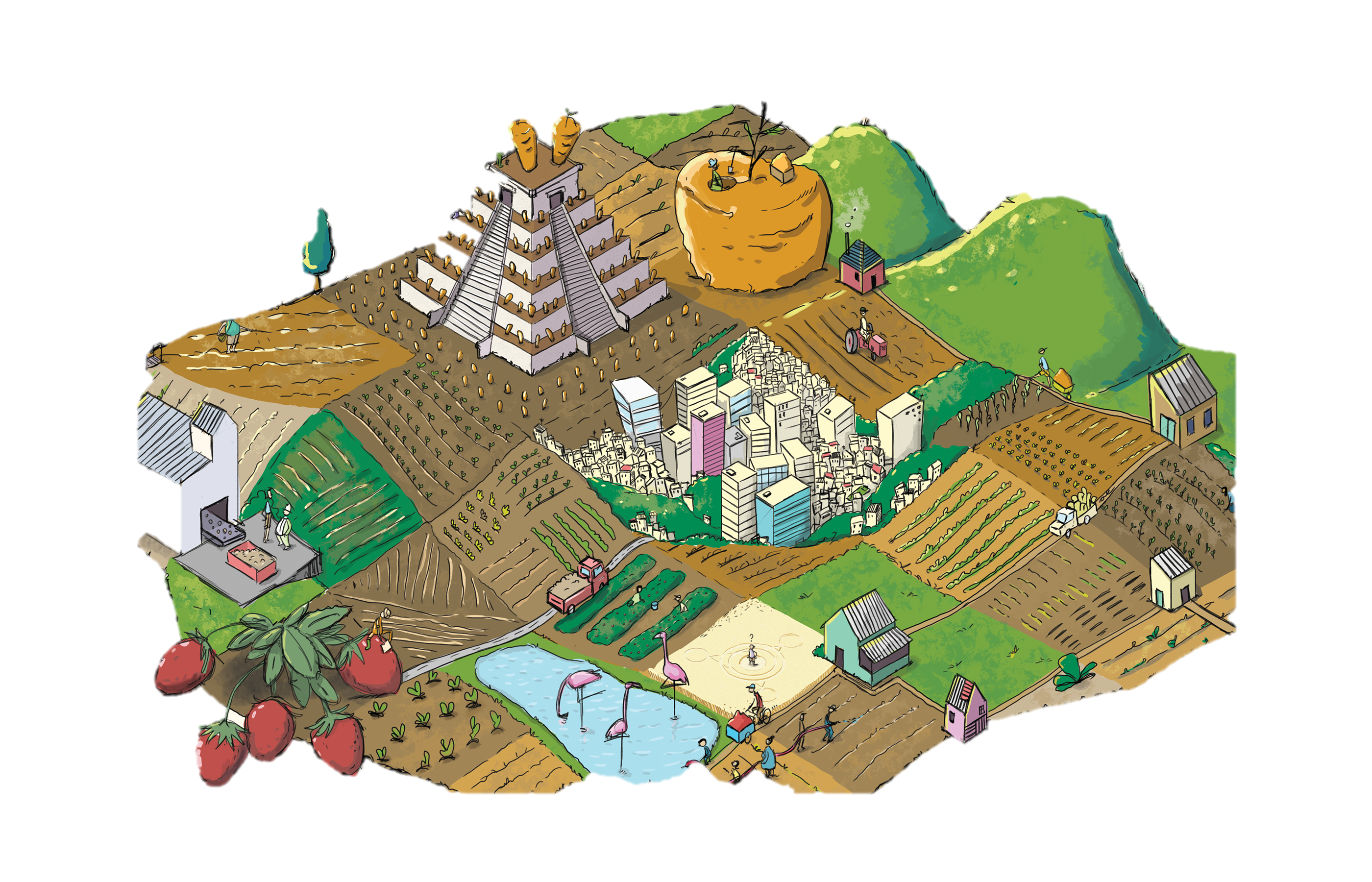 Rikolto
Gezonde en duurzame voeding voor iedereen
30/7/2019 – Stad Leuven
Wat eten we morgen?
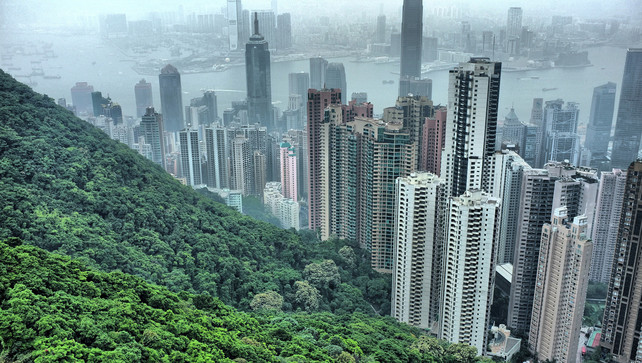 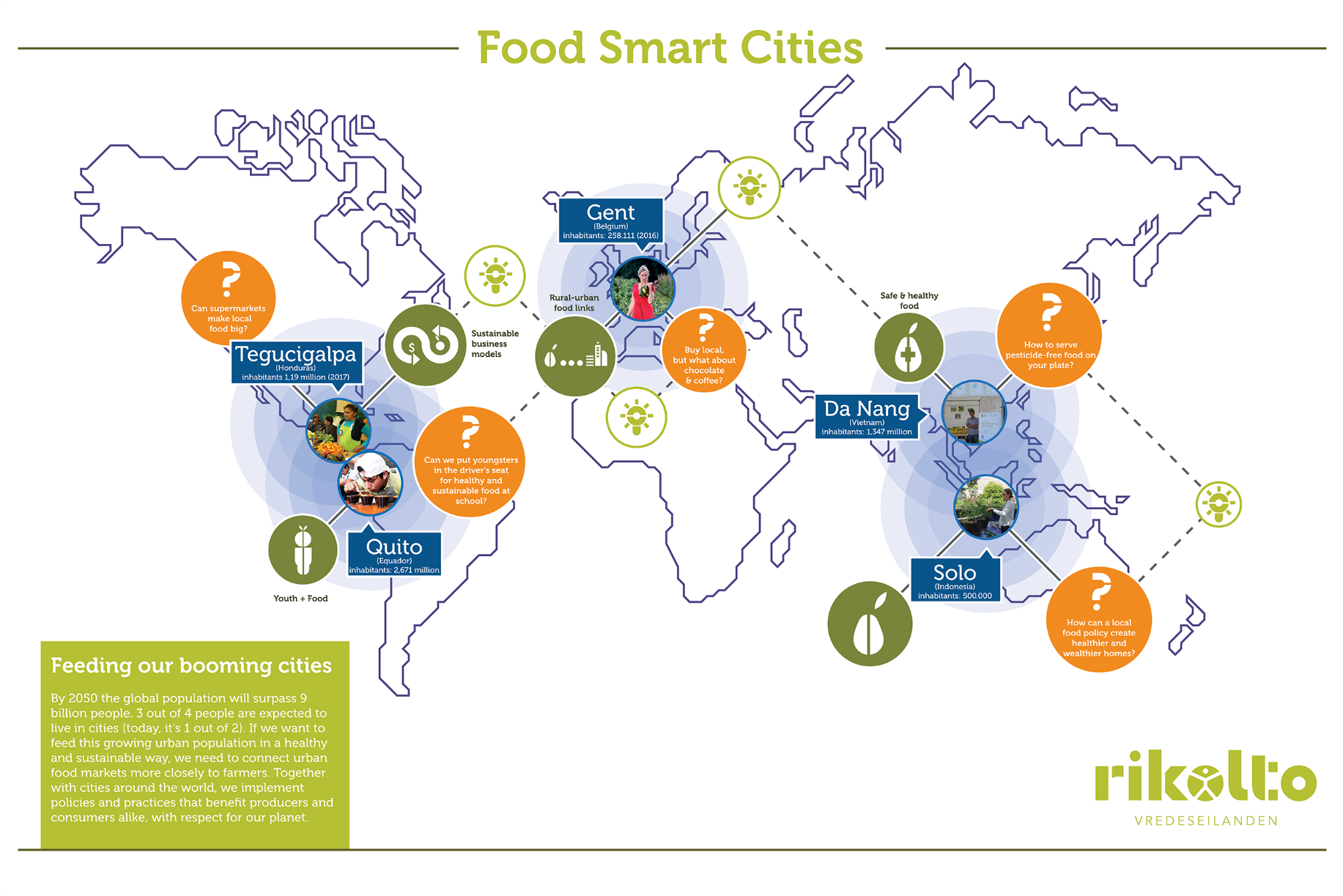 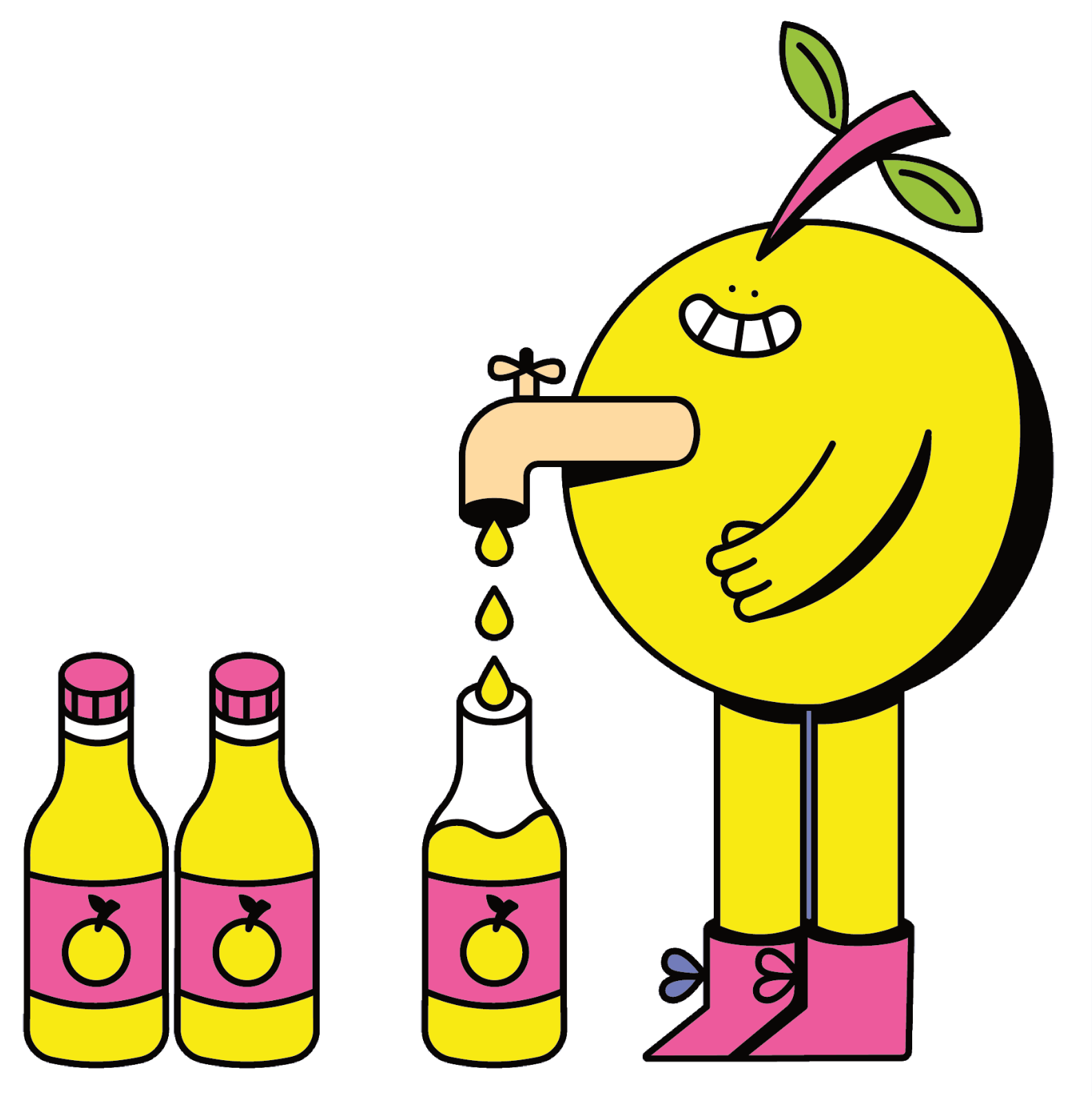 GenerationFood
Agenda
Generation Food: wie, waarom en wat?
	
	Presentaties van twee innovatieve ondernemers. 
	
	Voorstelling StartMinds, - partners en Le(J)On

	Hapje en drankje in de Hugging Point
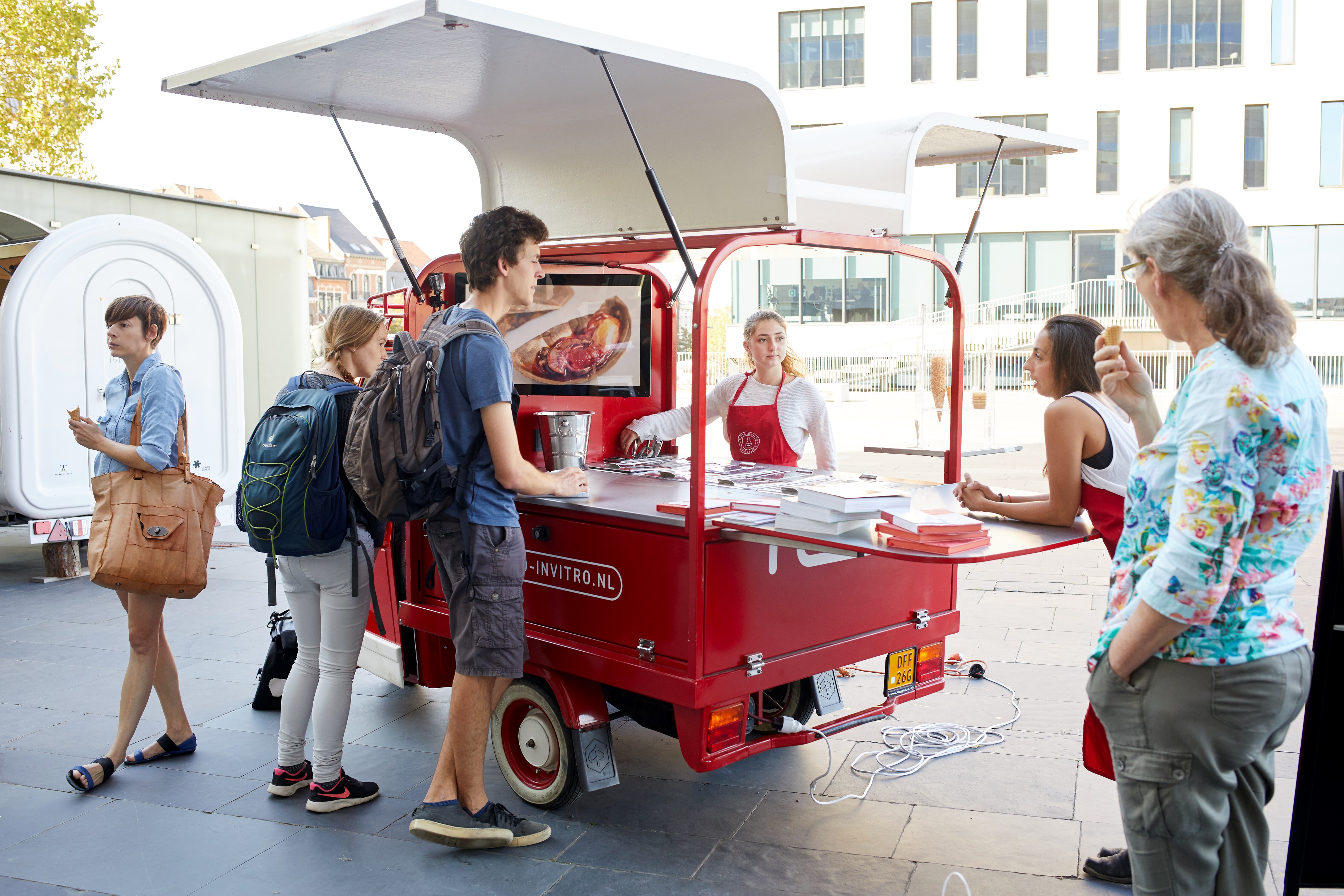 Steeds meer ondernemers
Unizo: 11% meer starters (2019 tov 2018)

RSVZ: +2000 student-ondernemers (2018 tov 2017)

Liantis: 15% van de starters 50+ (2018)
[Speaker Notes: http://www.pomwvl.be/news/hoogste-overlevingsgraad-nieuwe-ondernemingen-west-vlaanderen
https://www.ewi-vlaanderen.be/sites/default/files/bestanden/Actieplan%20ondernemerschap.pdf
https://www.liantis.be/nl/nieuws/startende-vijftig-plussers-houden-vol
https://www.demorgen.be/nieuws/wanneer-ondernemen-hip-wordt-steeds-meer-studenten-starten-eigen-zaak~bb439140/
file:///C:/Users/ThibaultGeerardyn/Downloads/gem-2014-report-belgium-flanders-holvoet-et-al-1464269242.pdf]
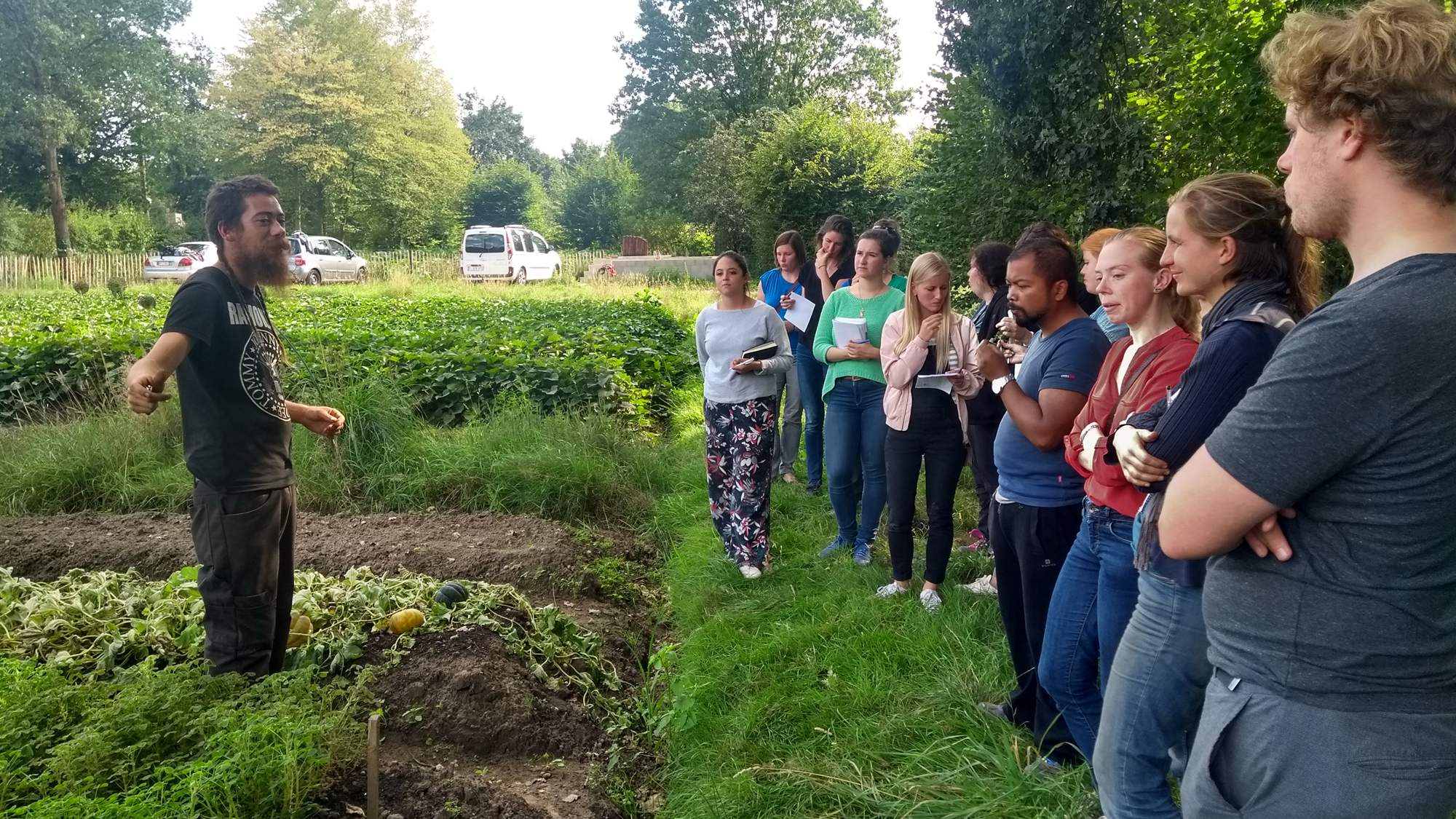 Deel van stedelijke dynamieken
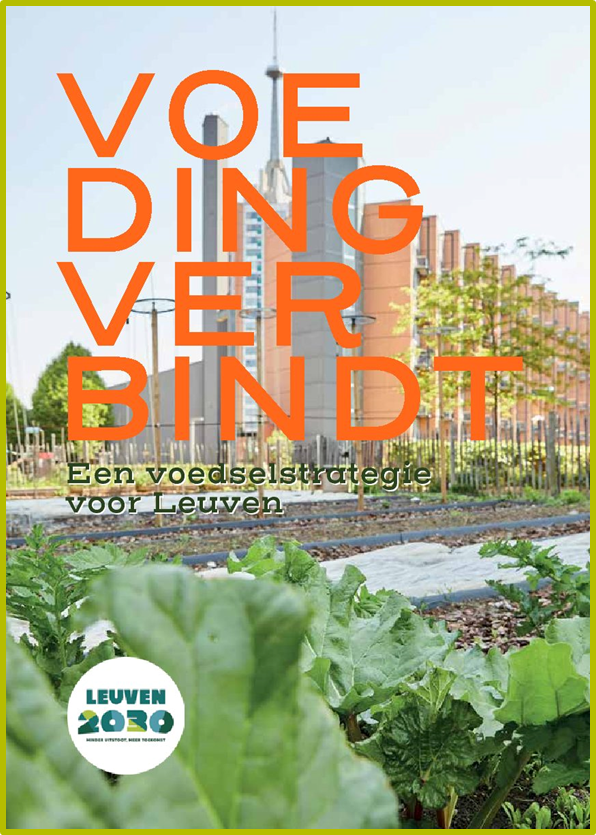 Strategische doelstelling 7:
Stimuleren van innovatie voor duurzame landbouw en voeding.
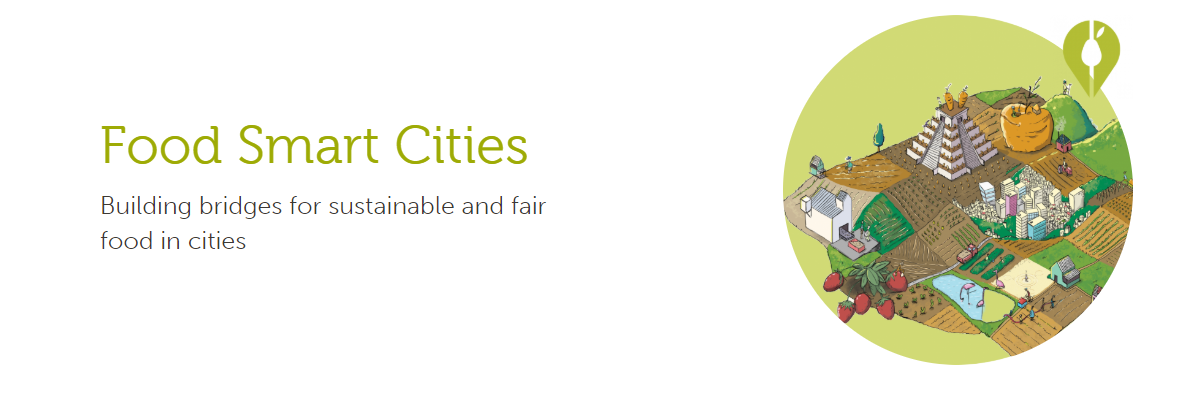 “Met bijvoorbeeld een agrifood incubator zouden we een vruchtbare bodem kunnen creëren voor startups die aan het voedsel voor de toekomst werken”
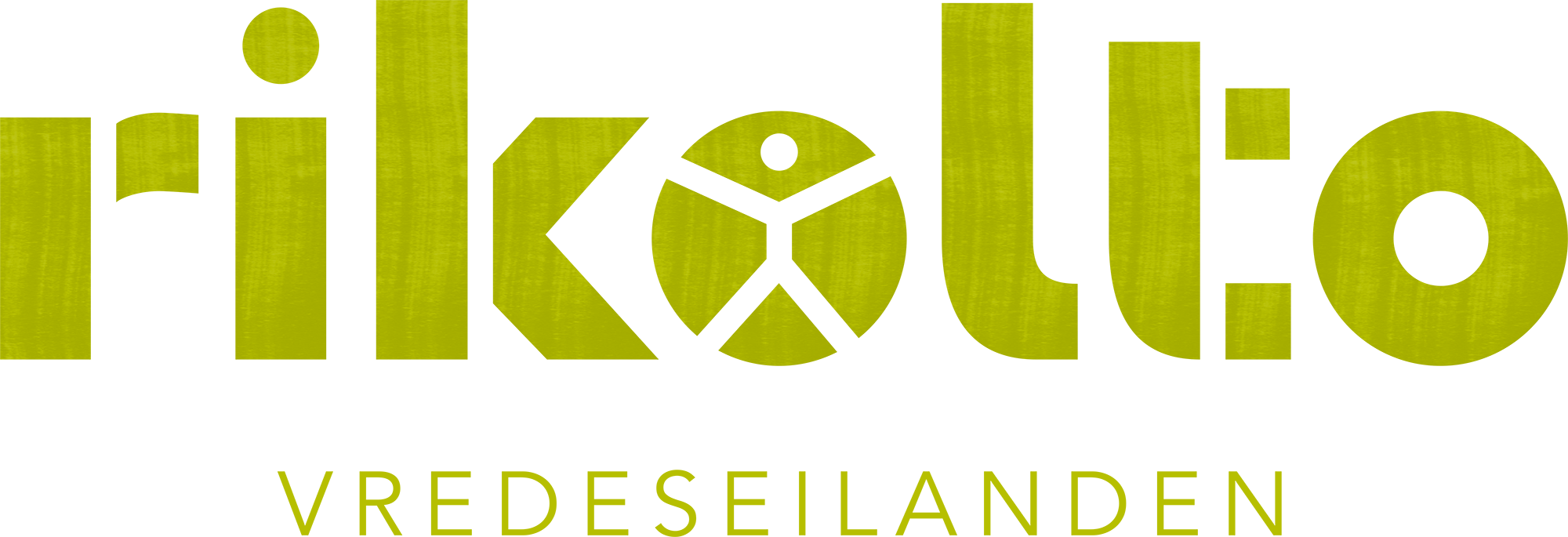 [Speaker Notes: Rol van de ondernemers als aanjagers van een duurzaam voedselsysteem!!!
Pioniers van de transitie]
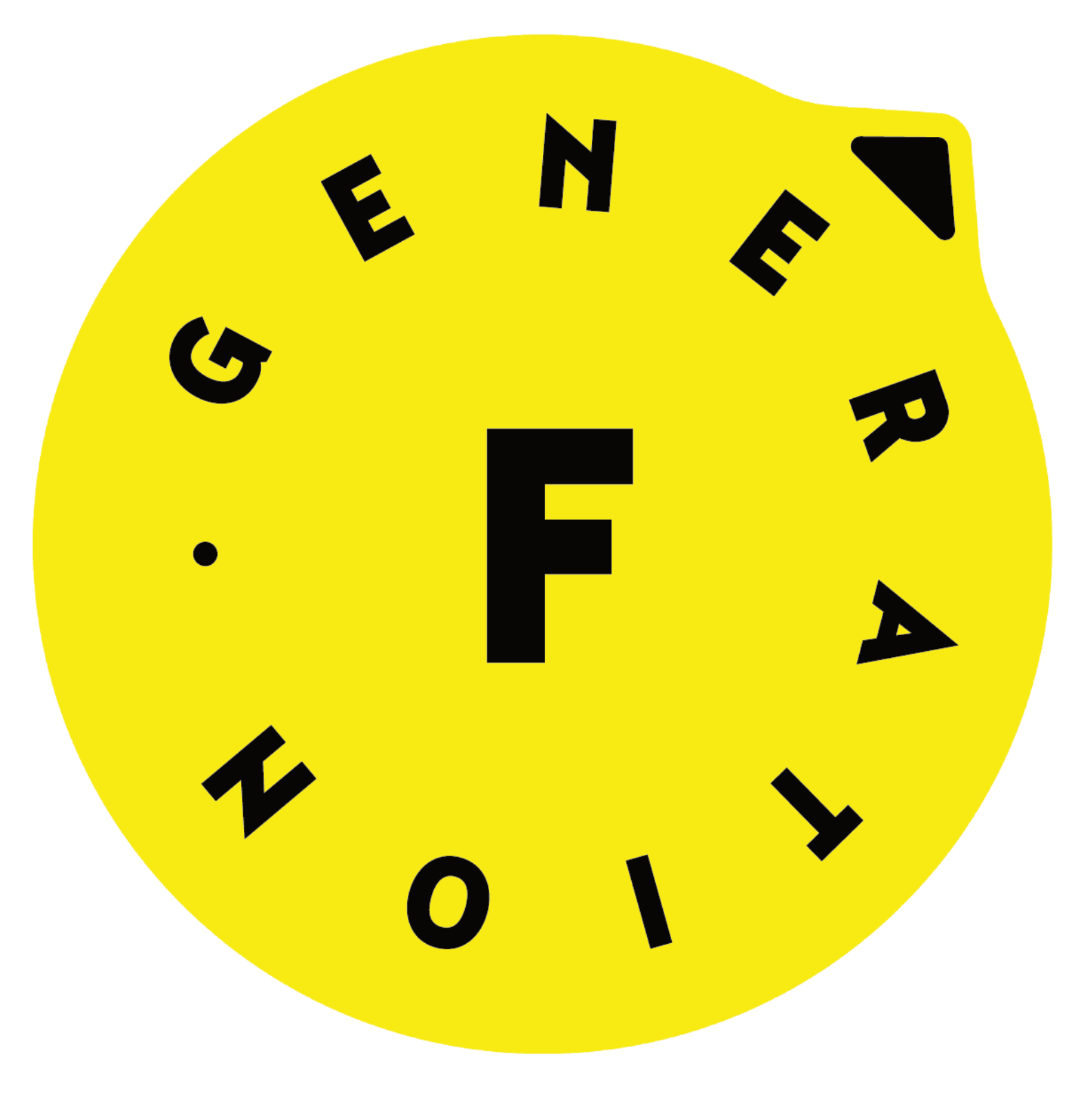 Wie?
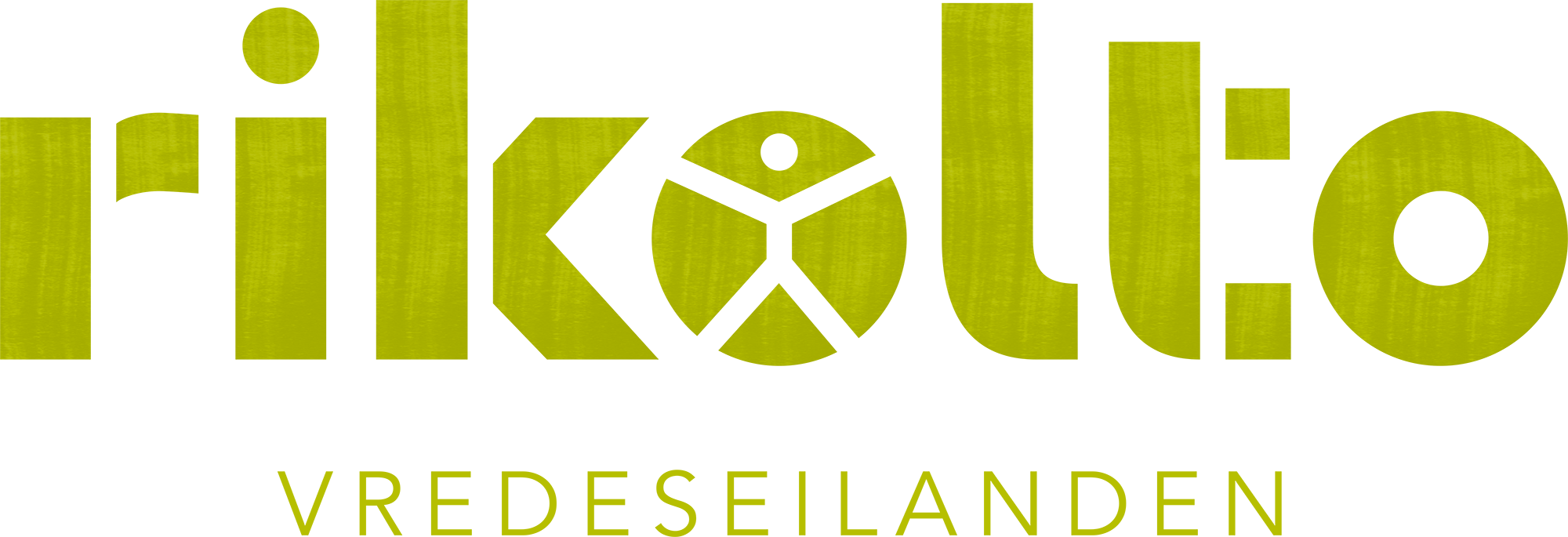 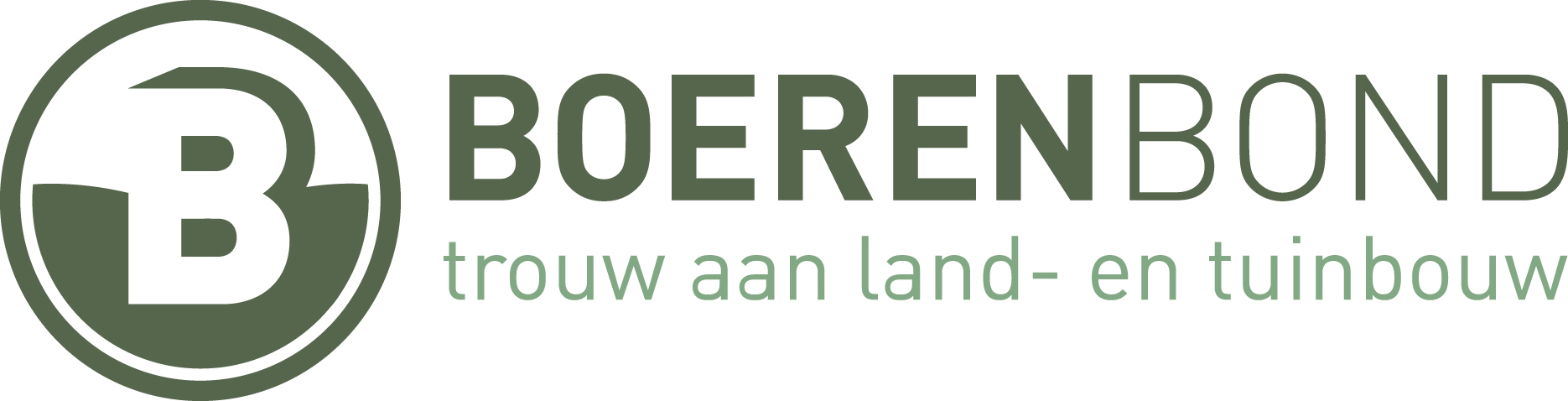 Coördinatie
Netwerk
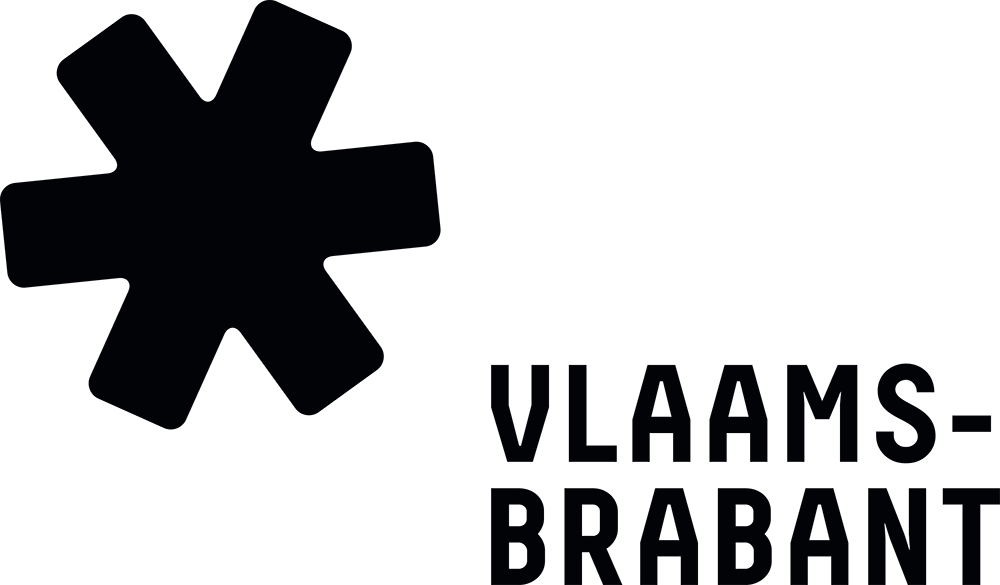 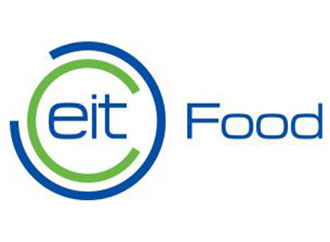 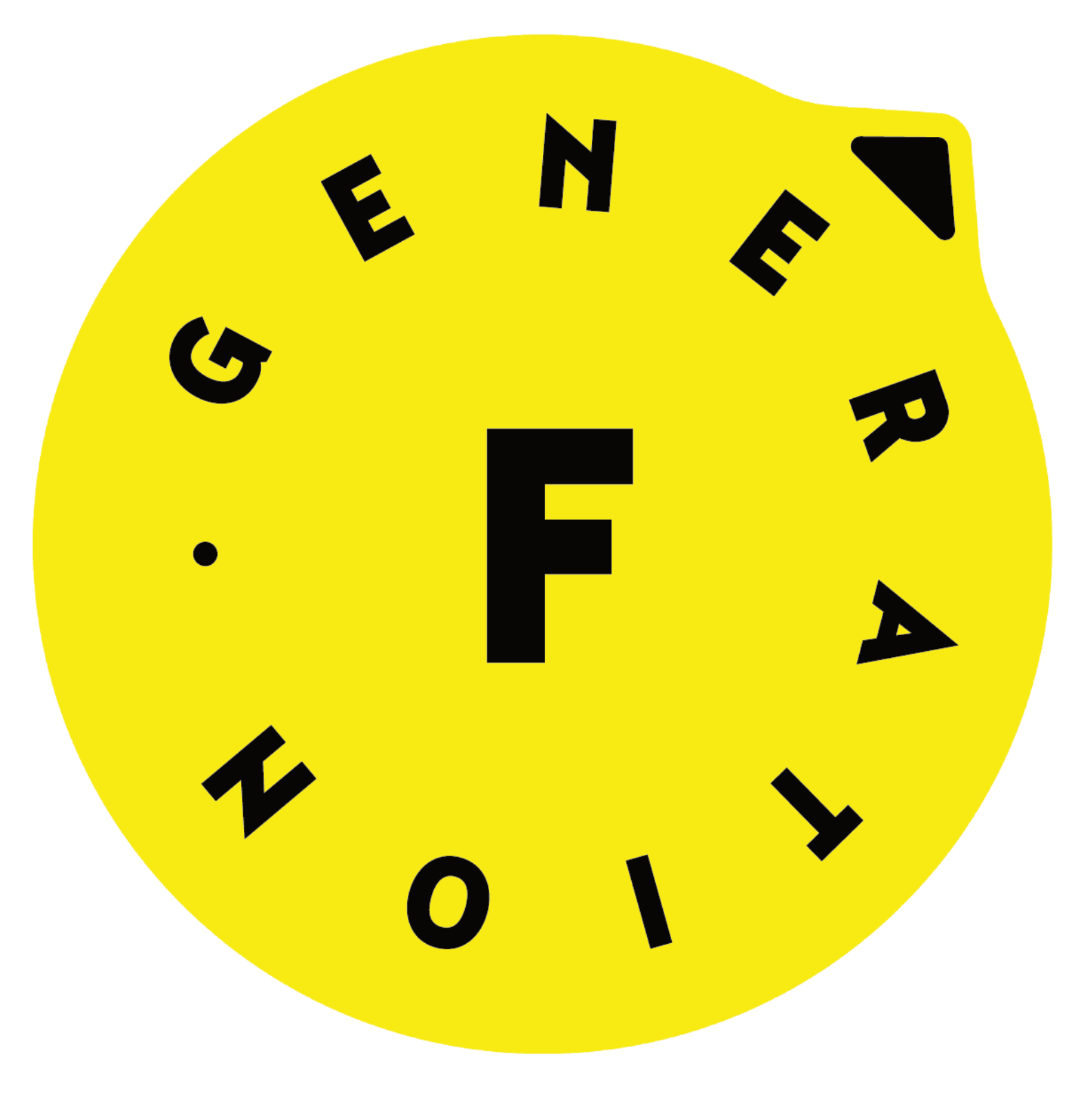 Financiële steun
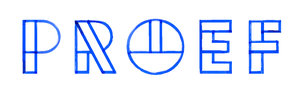 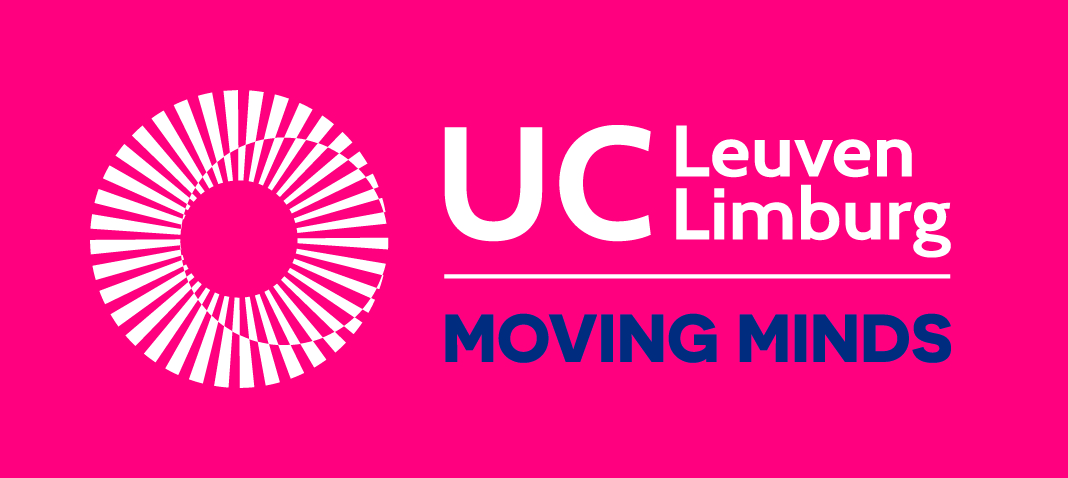 Coördinatie
Expertise
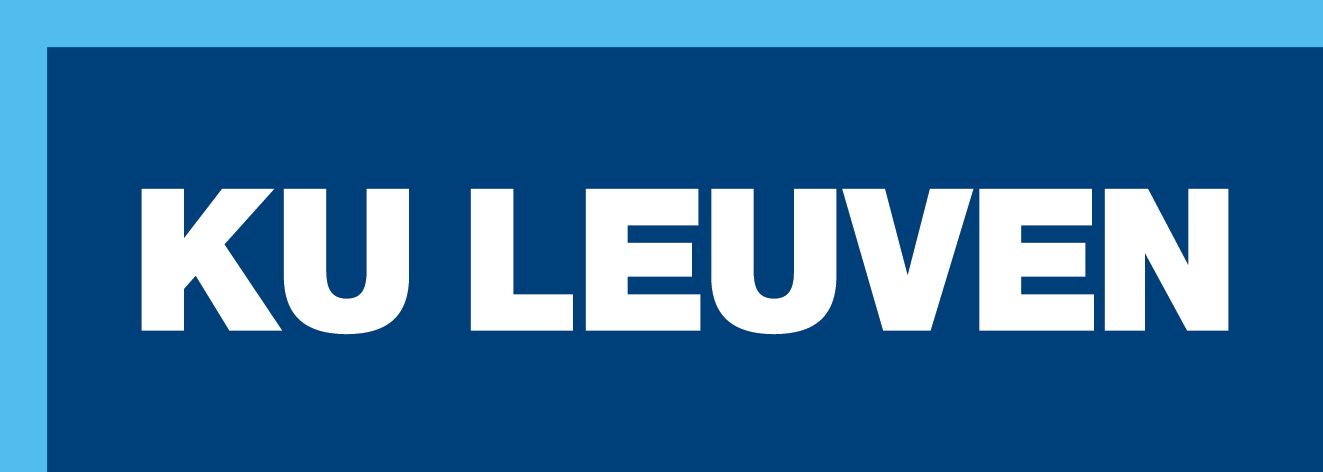 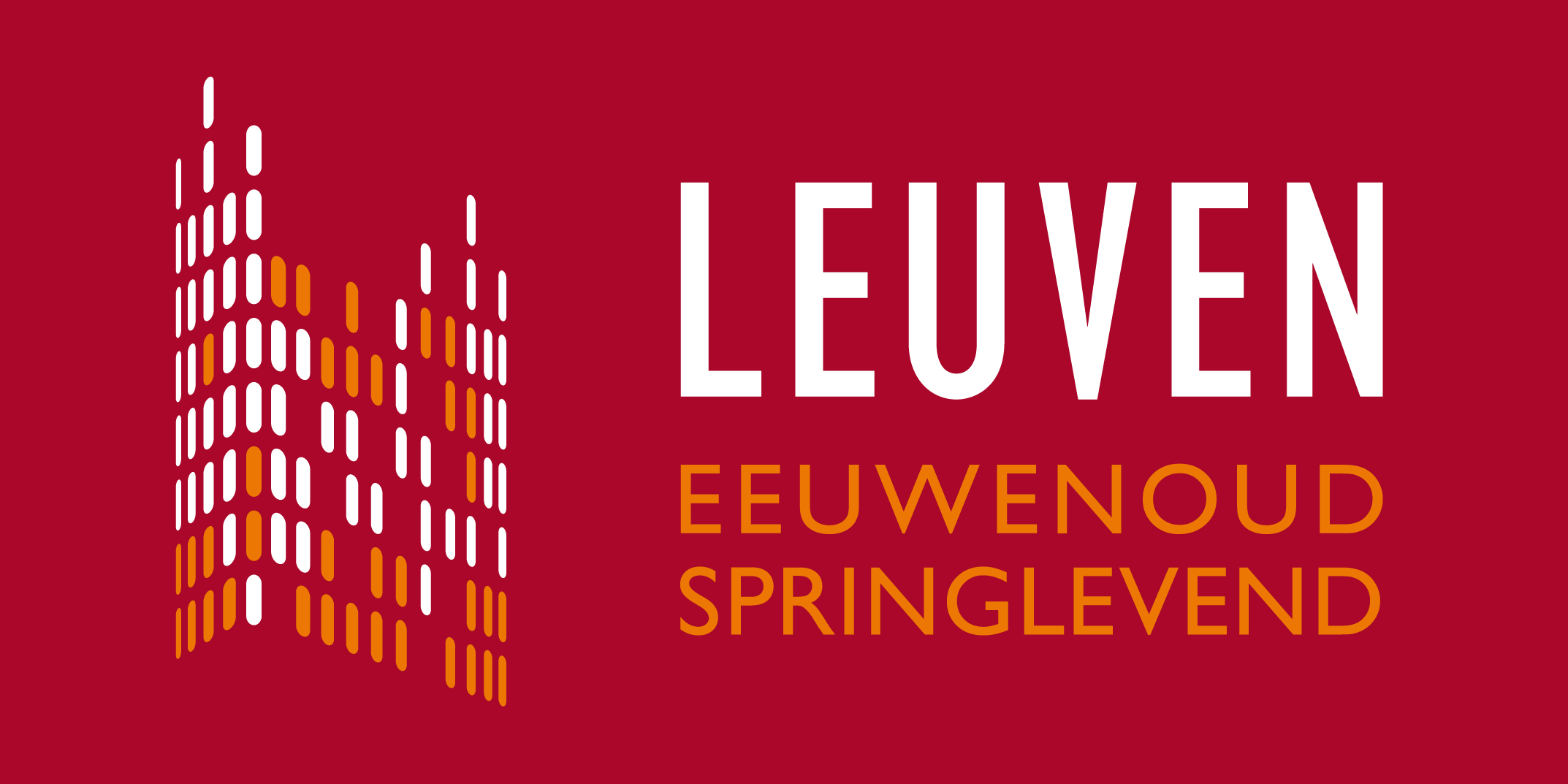 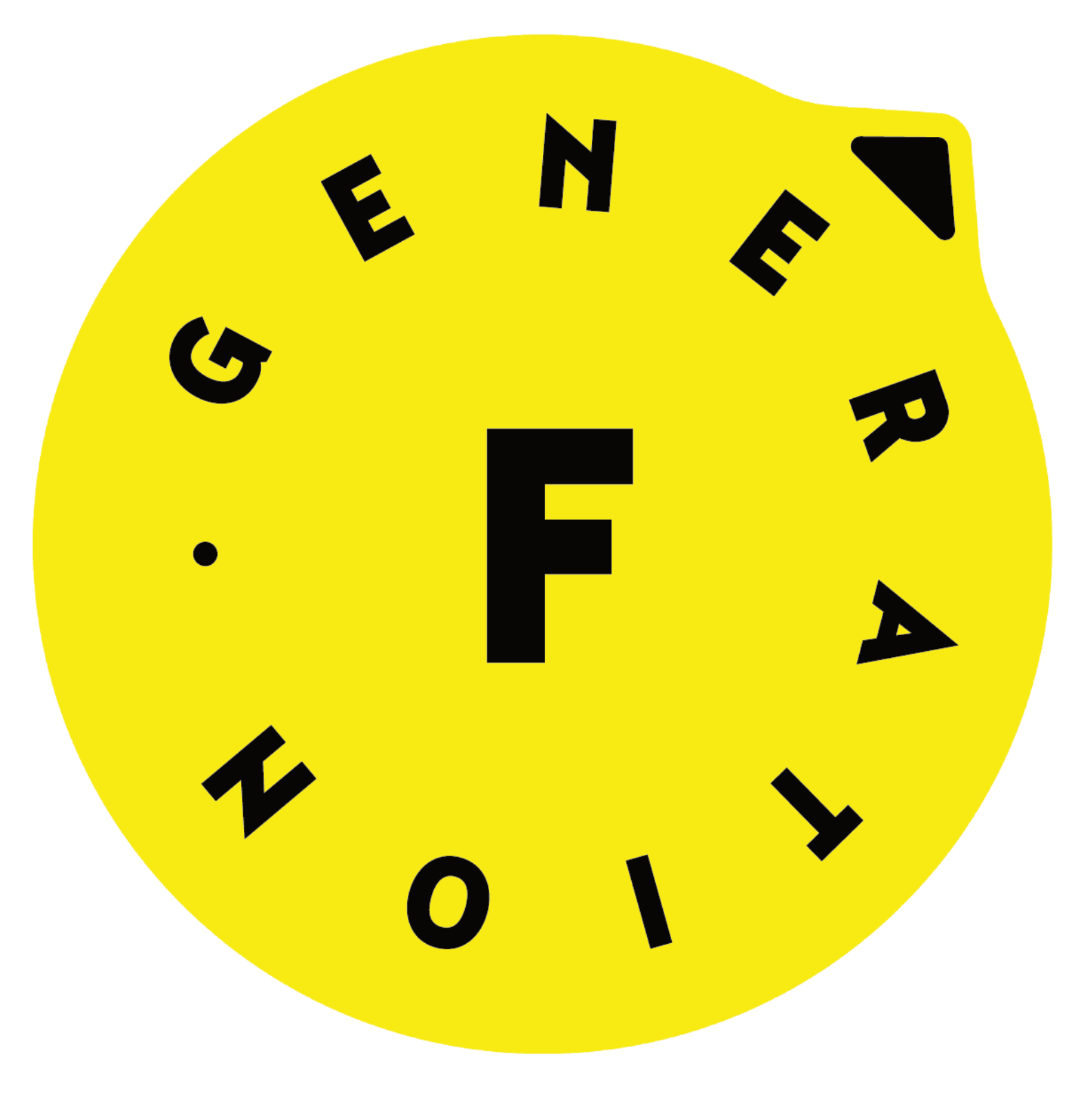 Generation Food is een (pre)incubator:	We inspireren (potentiële) ondernemers om werk te maken 	van het voedsel voor de toekomst.

	We organiseren innovatie trajecten om (potentiële) 	ondernemers te activeren en uit te rusten met de nodige 	skills, attitudes en connecties om succesvolle ondernemingen 	uit te bouwen.
Hoe?
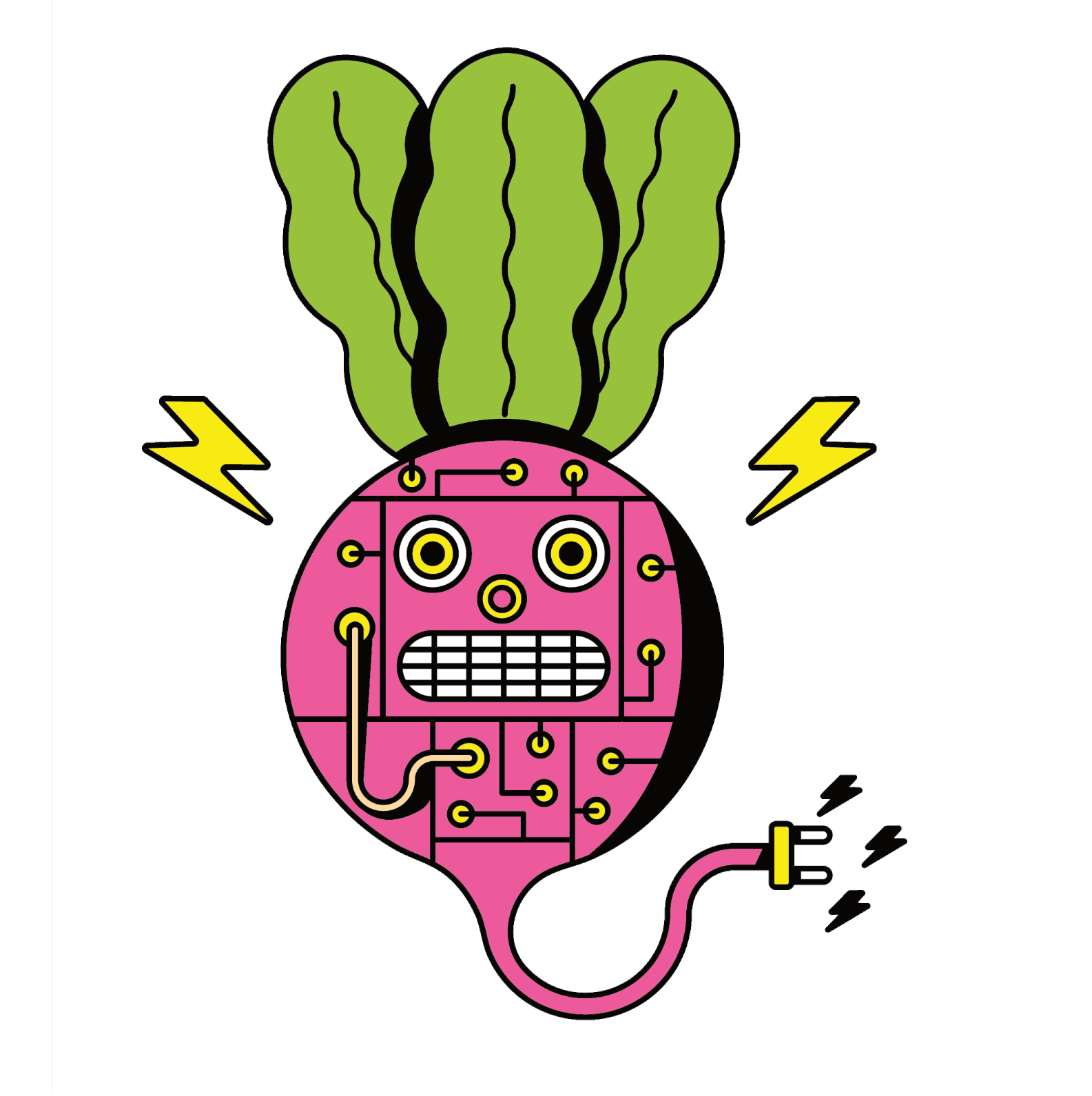 Track: 	Een combinatie van evenementen,
		van inspiratie tot getest concept.
Hackathon
Masterclass
Test lab
Inspiration, energy & creativityGenerate new ideas
Finetune your business model, design sprint
Input from experts
Test phaseE.g. pop-up, showcase…
Forum
Forum
Forum
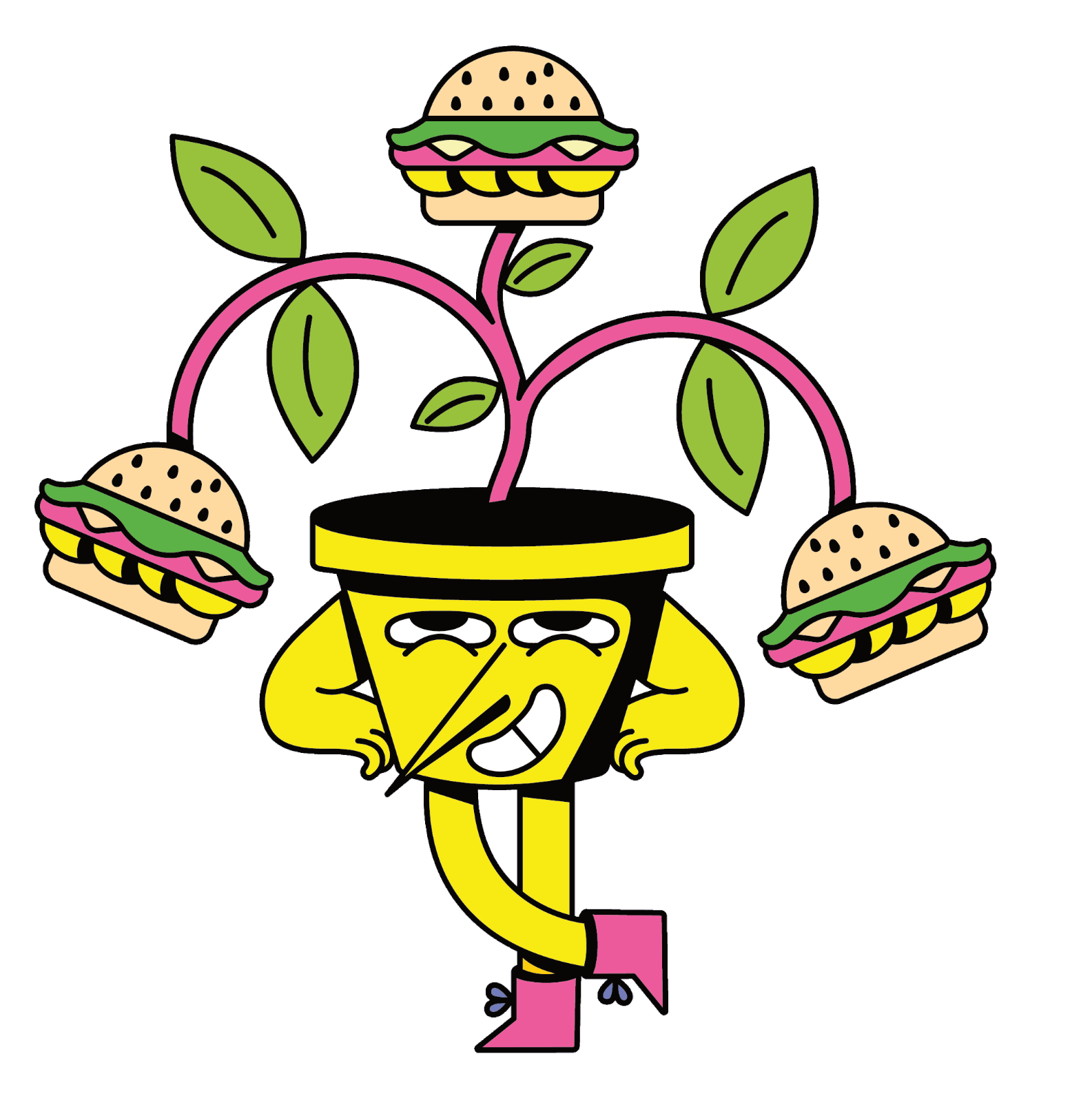 Programma
Masterclass duurzame voeding
Dinner Hack
21/04
juni
22-23/09
8/05
Hackathon: nevenstromen valoriseren.
24/03
Masterclass nieuwe businessmodellen in landbouw
Dinner Hack
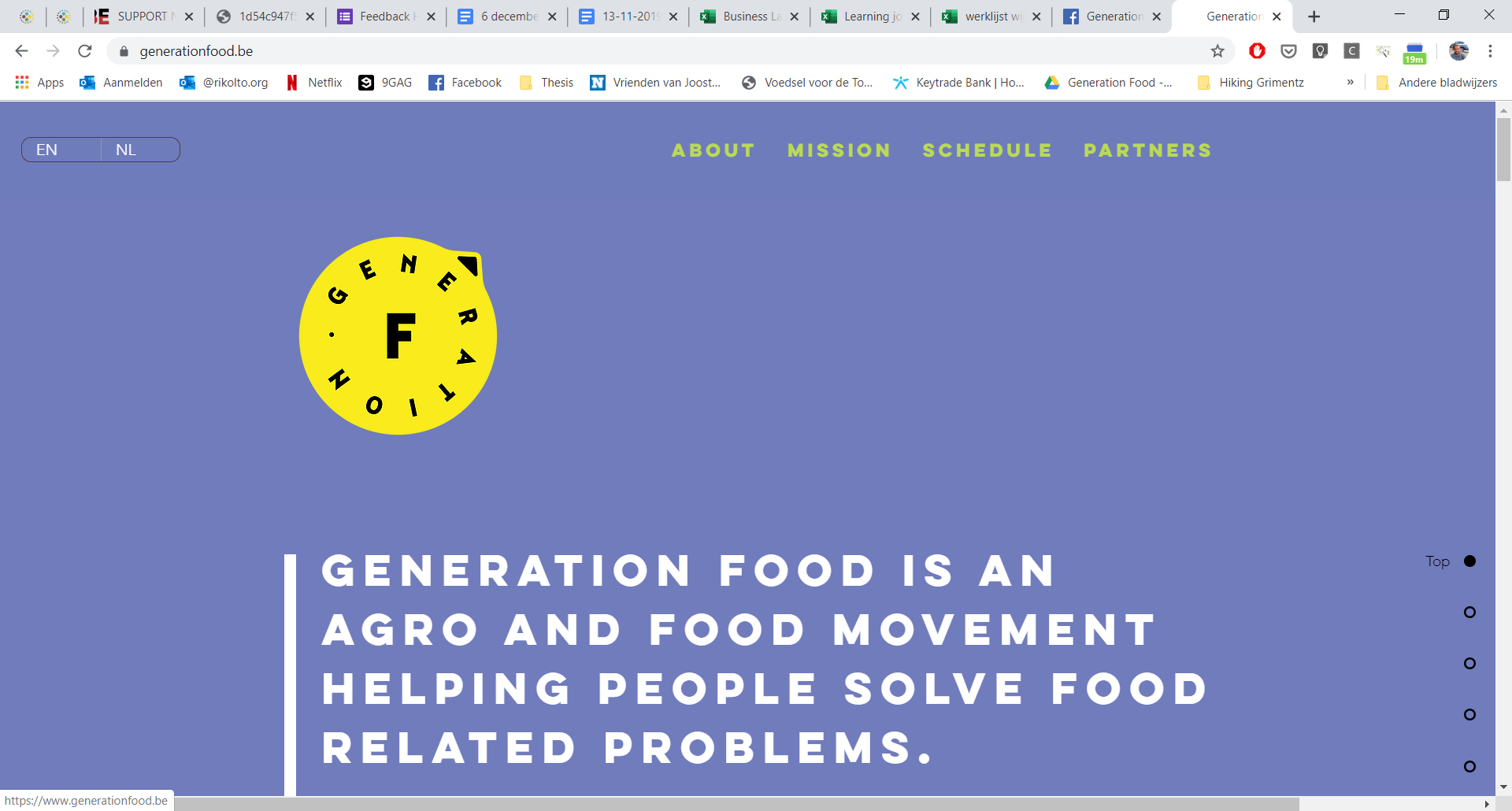 www. generationfood.be